RECURSOS HUMANOS | NIVEL 4° MEDIO
MÓDULO 2
CÁLCULO DE REMUNERACIÓN, FINIQUITOS Y OBLIGACIONES LABORALES
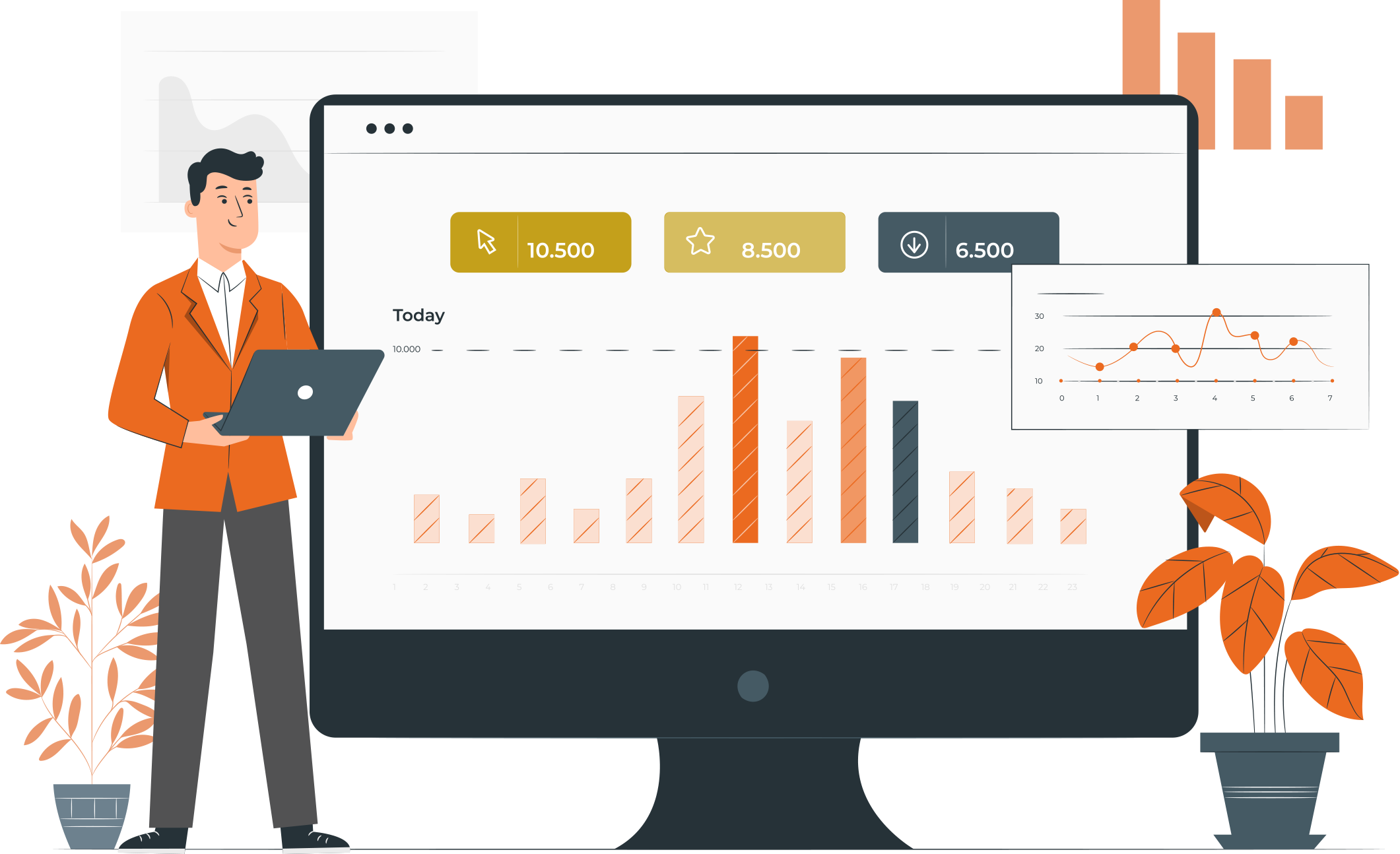 En estos documentos se utilizarán de manera inclusiva términos como: el estudiante, el docente, el compañero u otras palabras equivalentes y sus respectivos plurales, es decir, con ellas, se hace referencia tanto a hombres como a mujeres.
MÓDULO 2 |RECURSOS HUMANOS
ACTIVIDAD 2
CÁLCULOS DE MONTOS MÁXIMOS DE HABERES Y ASIGNACIONES
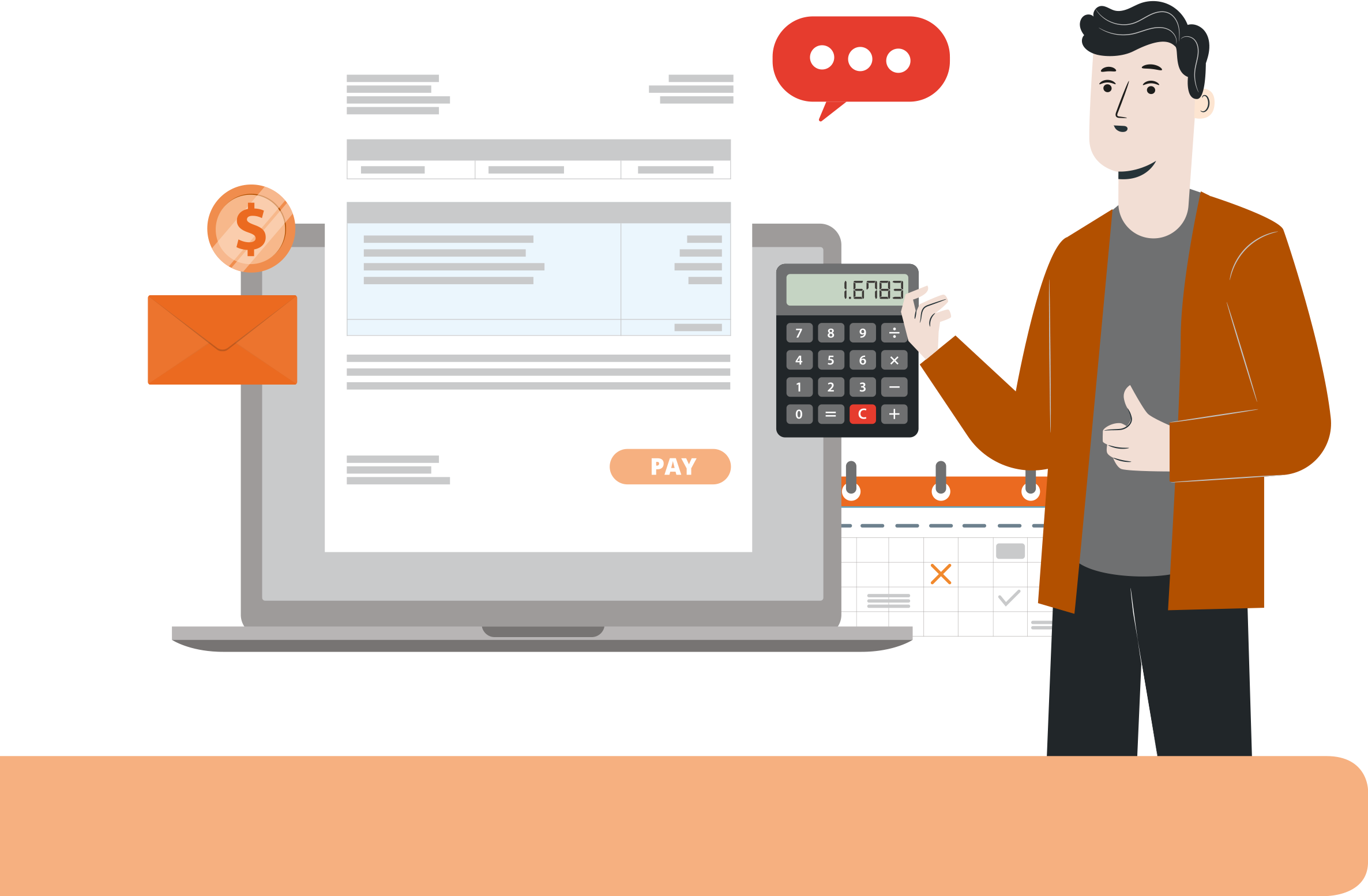 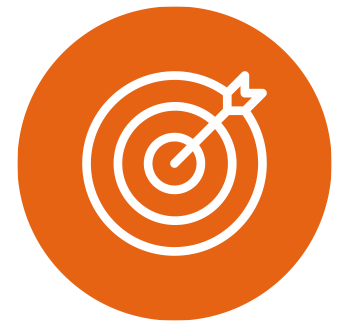 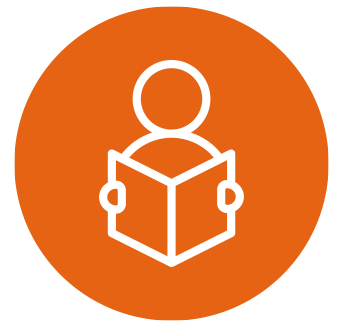 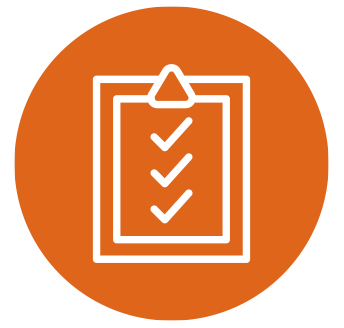 OBJETIVO DE APRENDIZAJE
APRENDIZAJE ESPERADO
CRITERIOS DE EVALUACIÓN
OA 2
Calcular remuneraciones y finiquitos, obligaciones tributarias y previsionales del o las trabajadoras de una empresa, de acuerdo a lo  estipulado en los contratos de trabajo.

OA Genérico
B - C - F - H
1.2 Establece los montos de las asignaciones que constituyen ingresos a las y los trabajadores considerando las normaslegales y contractuales vigentes.
1. Calcula las  remuneraciones de un trabajador o trabajadora, de acuerdo a las disposiciones legales vigentes.
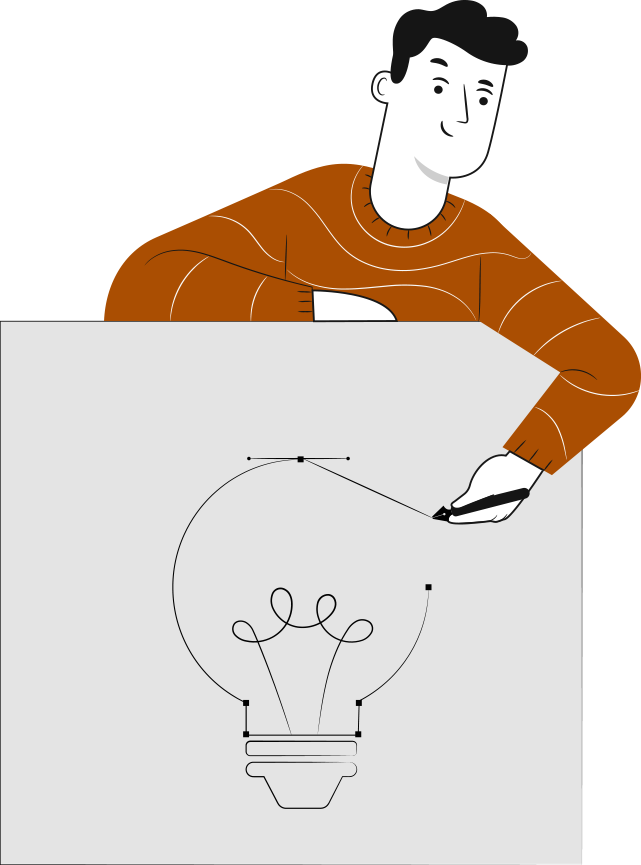 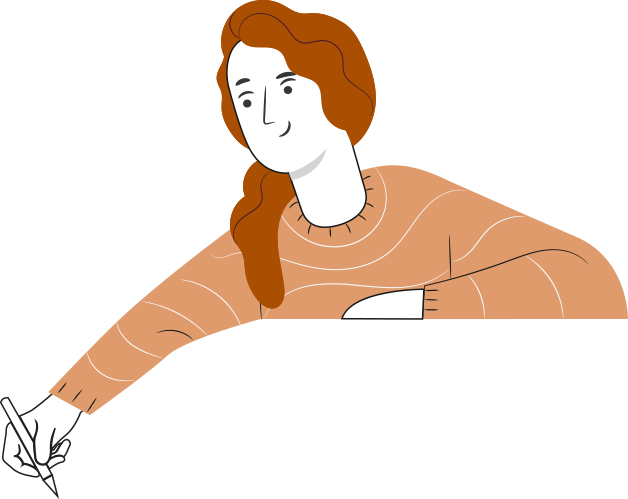 RECORDEMOS
¿QUÉ APRENDIMOS LA ACTIVIDAD ANTERIOR?
CÁLCULO DE LOS TIPOS DE INGRESOS  QUE PERCIBE UN TRABAJADOR
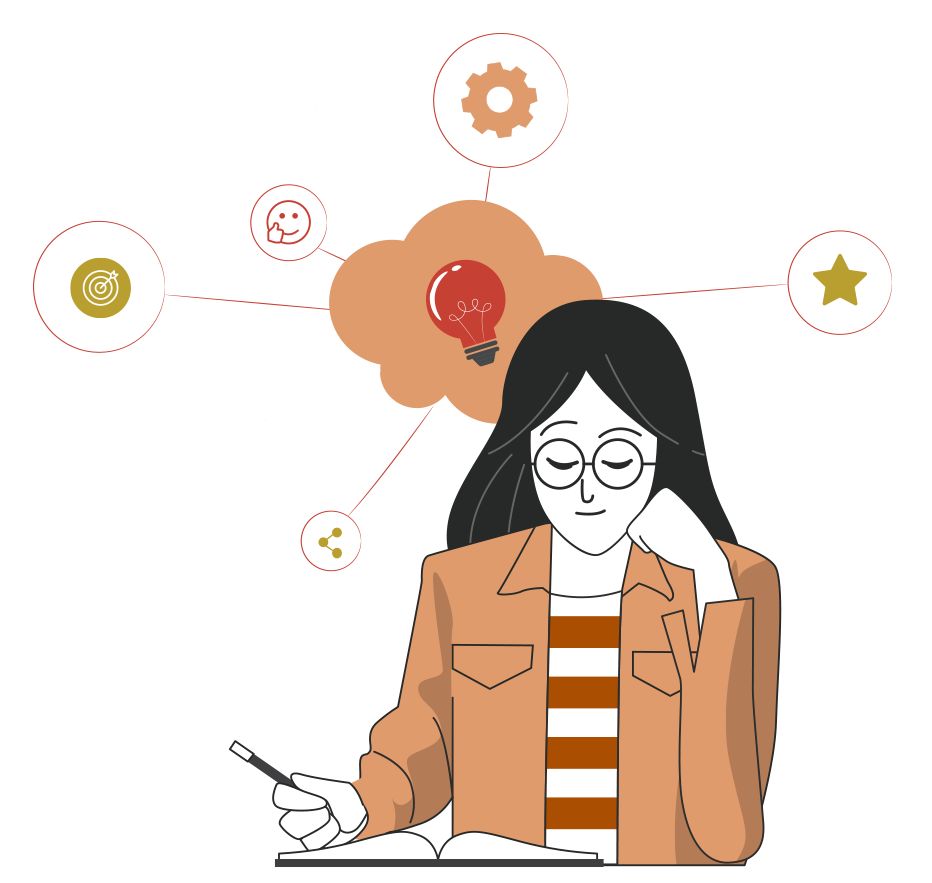 1
Identificamos los tipos de remuneraciones que percibe un trabajador por los servicios personales prestados a un empleador.
Conocimos cuando un Haber es imponible o no imponible.
2
3
Identificamos  las fórmulas aplicadas a los haberes y descuentos en una liquidación de sueldos.
ACTIVIDAD DE CONOCIMIENTOS PREVIOS
Para revisar los aprendizajes trabajados en actividad anterior,  te invitamos a realizar la Actividad 2 de Conocimientos Previos.
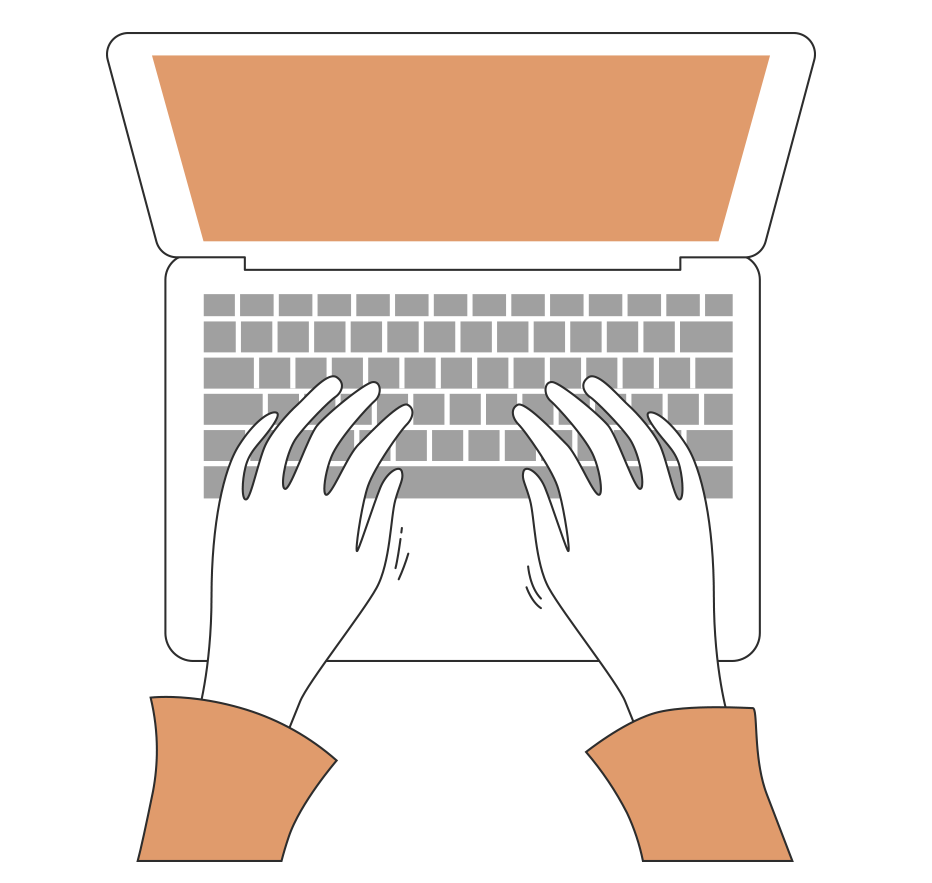 ¡Muy bien!
Te invitamos a profundizar revisando
la siguiente presentación
INTRODUCCIÓN AL MÓDULO
En esta actividad podrás identificar los montos máximos y mínimos que puede percibir un trabajador por consecuencia de un Contrato de Trabajo.
Veremos para qué nos sirve poder determinar estos máximos y mínimos, y cómo afecta en las liquidaciones de remuneraciones.
Es de mucha importancia conocer los máximos y mínimos de los haberes que recibe un trabajador para un correcto cálculo de las mismas.
Para apoyarte en este módulo, debes basarte en el Código del Trabajo, la Dirección del Trabajo,  y el DL 3500.
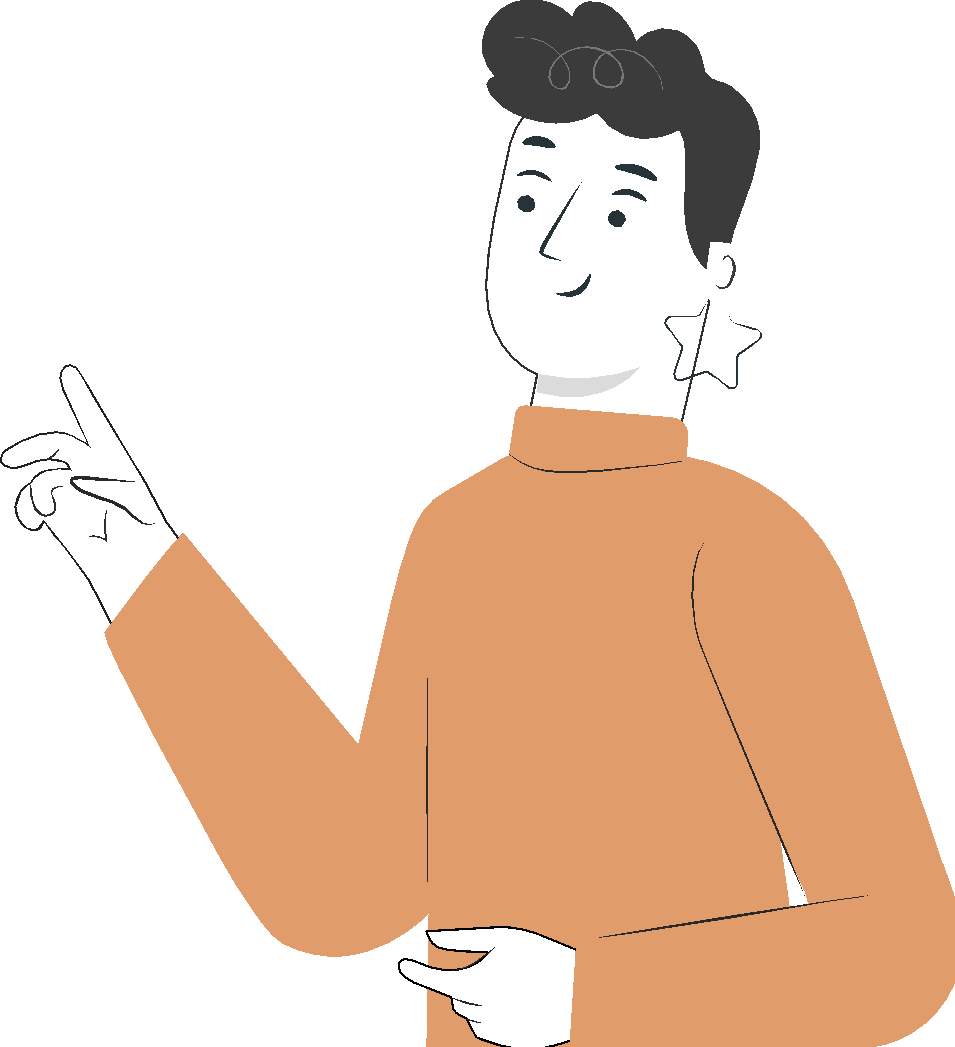 MOTIVACIÓN
ANTES DE COMENZAR
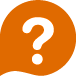 ¿Sabes que las remuneraciones y no remuneraciones tienen límites en el pago de sus montos?
¿Para qué crees que son estos límites de montos máximos?
¿Qué organismos estatales están a cargo de la fiscalización?

En esta actividad podrás identificar los por qué de estos límites y su importancia que tienen en cada organismo estatal y sobre todo para el trabajador.
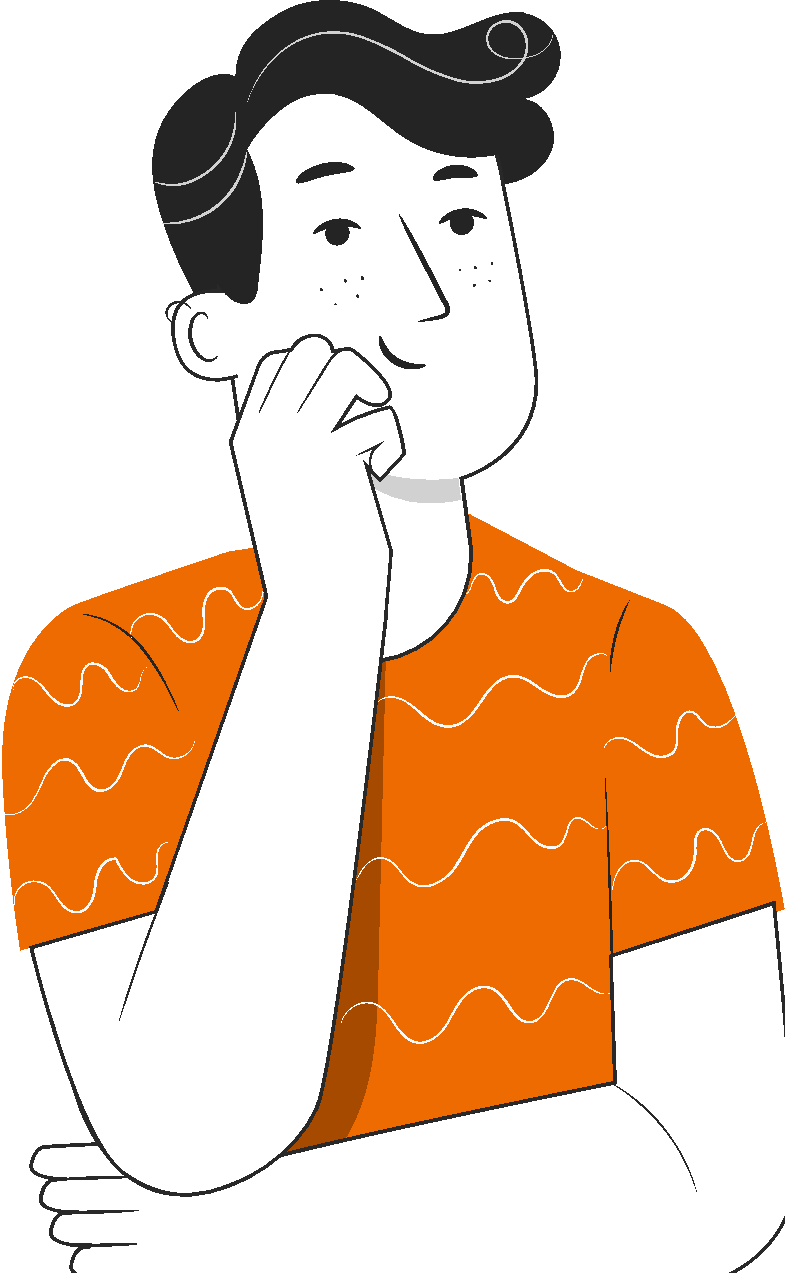 2
MENÚ DE LA ACTIVIDAD
CÁLCULOS DE MONTOS MÁXIMOS DE HABERES Y ASIGNACIONES
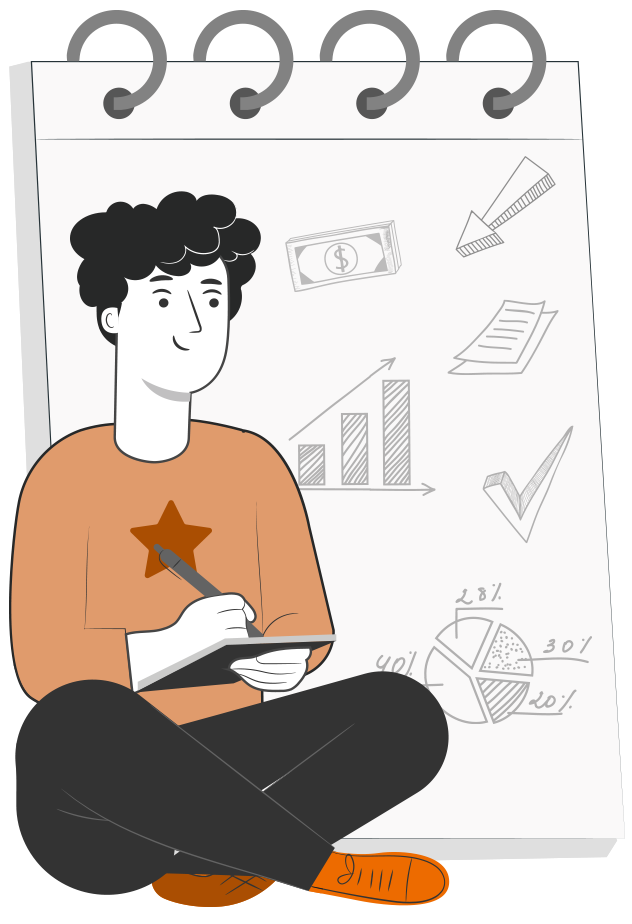 Al término de la actividad estarás en condiciones de:
Reconocer los máximos y mínimos de los haberes que debe percibir un trabajador por consecuencia de un Contrato de Trabajo.
Reconocer los máximos y mínimos de las no remuneraciones.
Reconocer los máximos del pago de las gratificación.
Reconocer su importancia en la confección de las liquidaciones de sueldo.
1
2
3
4
TIPOS DE REMUNERACIONES
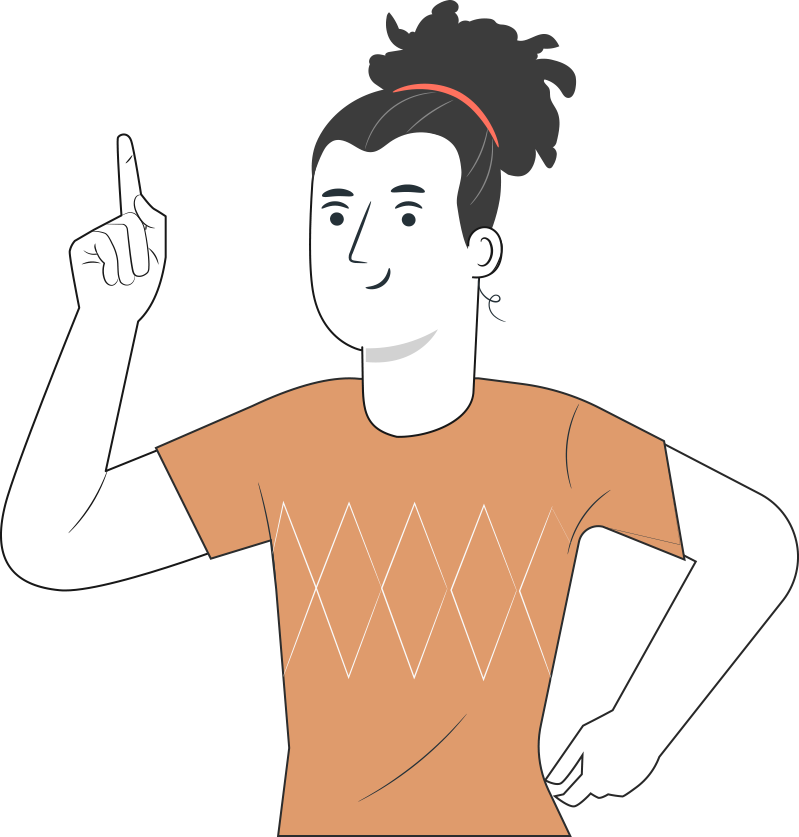 Para pagar los haberes que debe percibir un trabajador por consecuencia de un contrato de trabajo, es necesario clasificarlo en dos grandes conceptos:

REMUNERACIONES
NO REMUNERACIONES
REMUNERACIONES
Son los dineros y especies evaluables en dinero que percibe el trabajador por la prestación de los servicios personales por parte del trabajador y que está pactado en el Contrato de trabajo.
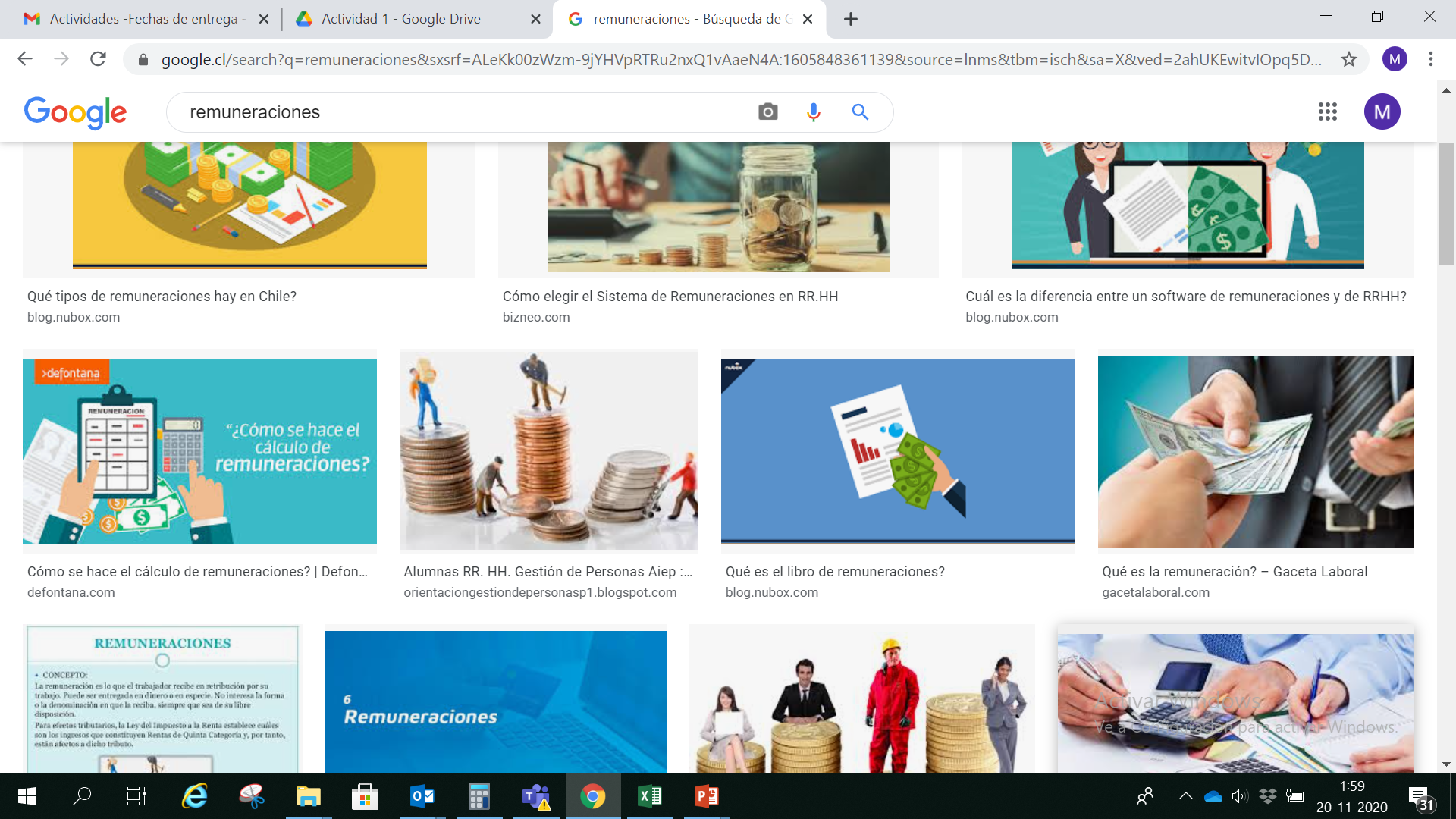 CARACTERÍSTICAS DE LAS REMUNERACIONES
Los montos que se pagan al trabajador pueden ser de carácter variable o fijo.
Los montos pagados están afectos a los descuentos previsionales hasta un monto máximo que establece el DL 3500.
Los montos pagados están afectos al tributo (Impuesto único)
Aumentan la base de cálculos de las indemnizaciones.
Aumentan alguno de ellos en la base de cálculo del feriado proporcional en caso de desvinculación (los de carácter esporádico y gratificación quedan excluidos del aumento de la base)
NO REMUNERACIONES
Son los dineros y especies evaluables en dinero que percibe el trabajador de parte voluntaria por parte del Empleador (no exigido por el Código del Trabajo) por compensación de los gastos que incurre el trabajador por consecuencia de un Contrato de Trabajo.
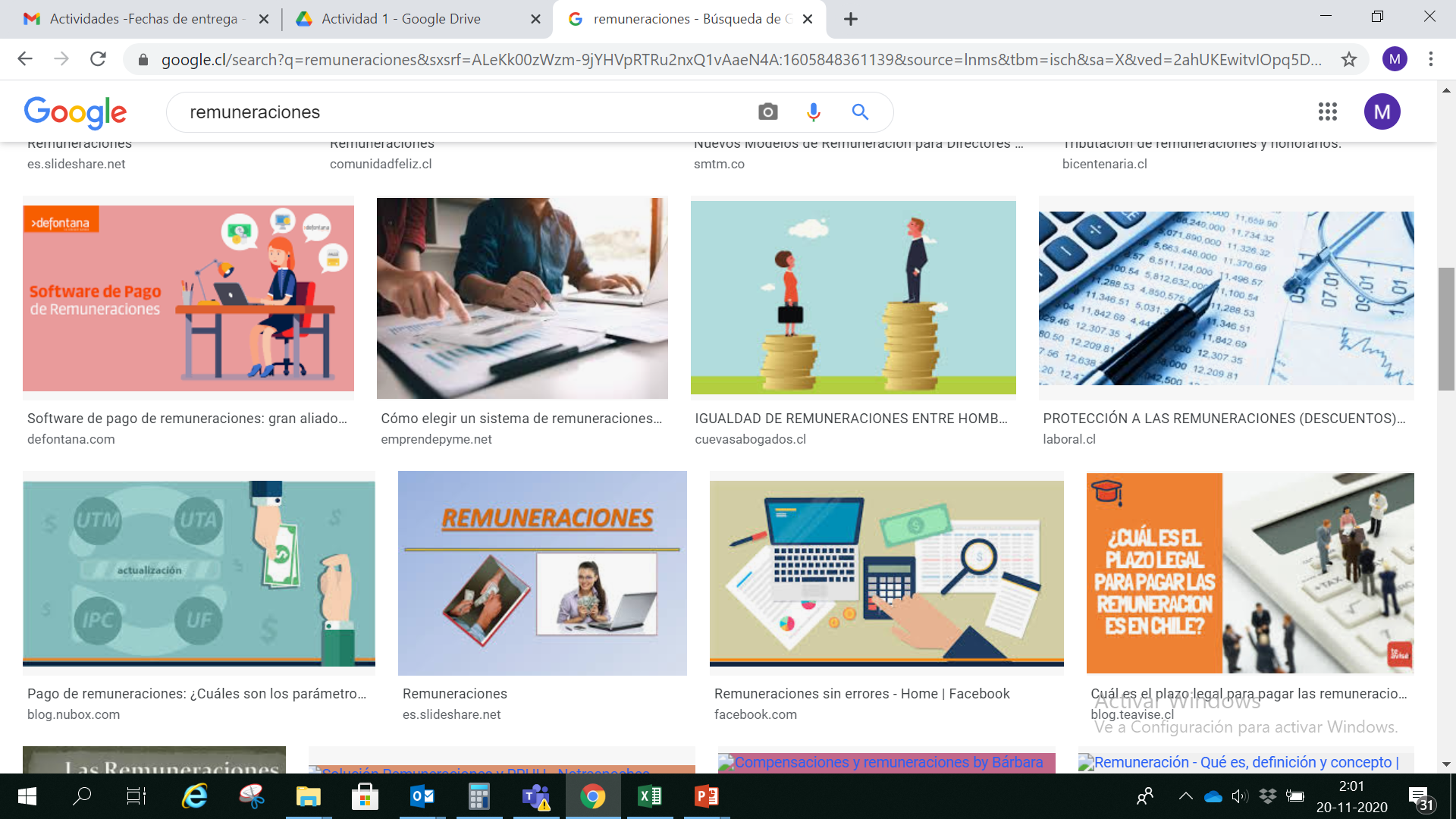 CARACTERÍSTICAS DE LAS NO REMUNERACIONES
Los montos que se pagan al trabajador tiene montos máximos para su pago.
Los montos pagados no están afectos a los descuentos previsionales hasta un monto máximo que establece el DL 3500.
Los montos pagados no están afectos al tributo (Impuesto único)
Aumentan la base de cálculos de las indemnizaciones.
No aumentan la base de cálculo del feriado proporcional en caso de desvinculación.
Una vez pactado estos haberes en el contrato de trabajo o si es percibido de acuerdo a alguna periodicidad, se debe considerar obligatorio su pago, es decir, el empleador no puede dejar de pagarlo, salvo que se pacte con algunas restricciones.
LOS MONTOS MÁXIMOS DE LAS REMUNERACIONES
En el caso de las Remuneraciones  imponibles debemos clasificarlas en las de carácter principal y las accesorias.
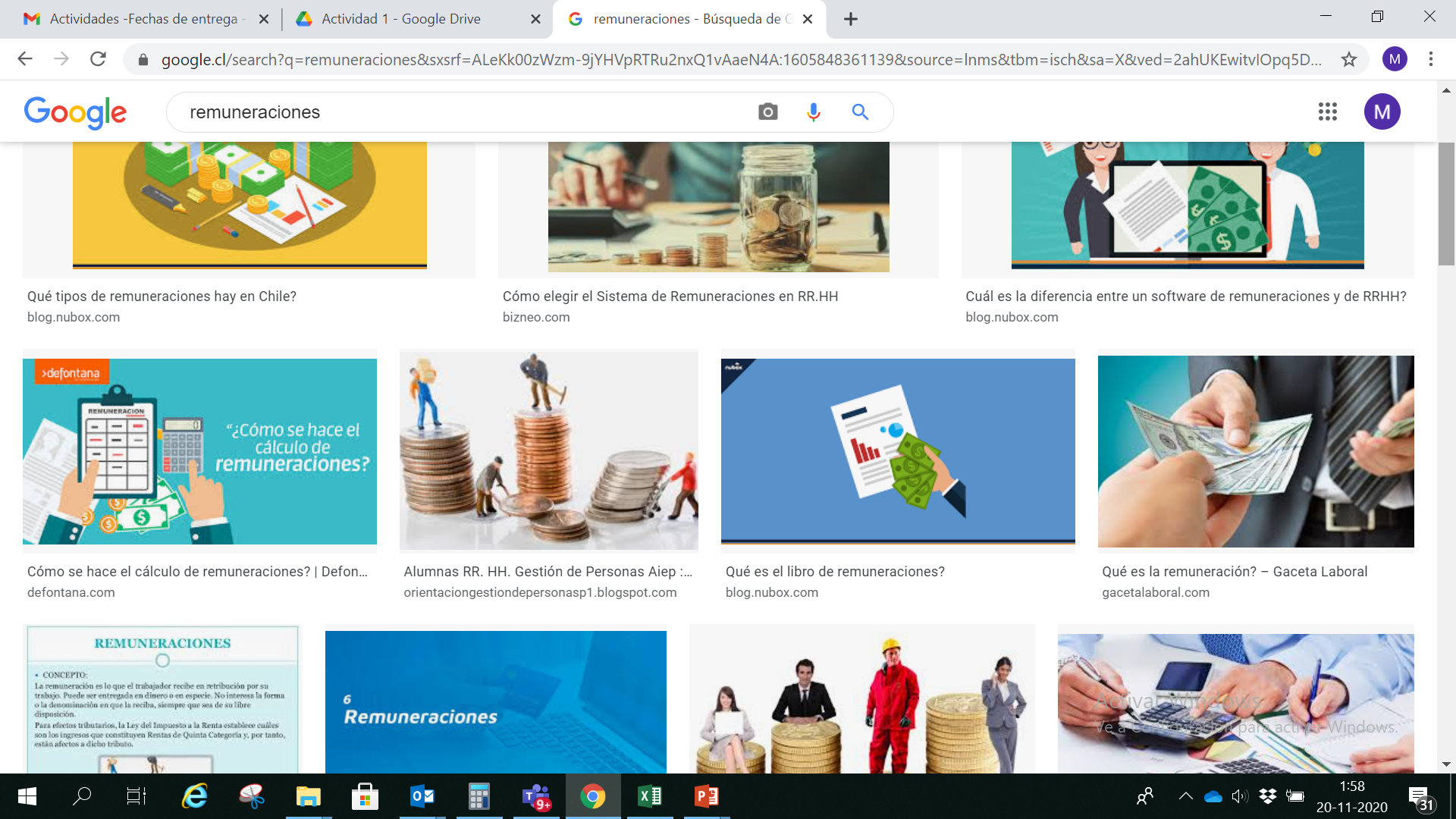 REMUNERACIÓN PRINCIPAL
Se considera Remuneración Principal cuando responde a la contraprestación fundamental pactada en el contrato, por ejemplo: Sueldo, Bono antigüedad, entre otros.
La remuneración principal que siempre debe estar en todo tipo de contratos, es el Sueldo base, remuneración fundamental pactada en los contratos de trabajo, y esta  no tiene tope máximo en su acuerdo estipulado en el Contrato, pero sí para las cotizaciones previsionales. Tiene un mínimo que no podrá ser inferior al Ingreso mínimo Mensual con jornada ordinaria completa (45 horas semanales y que para octubre 2020 está pactada en $ 326.500 )
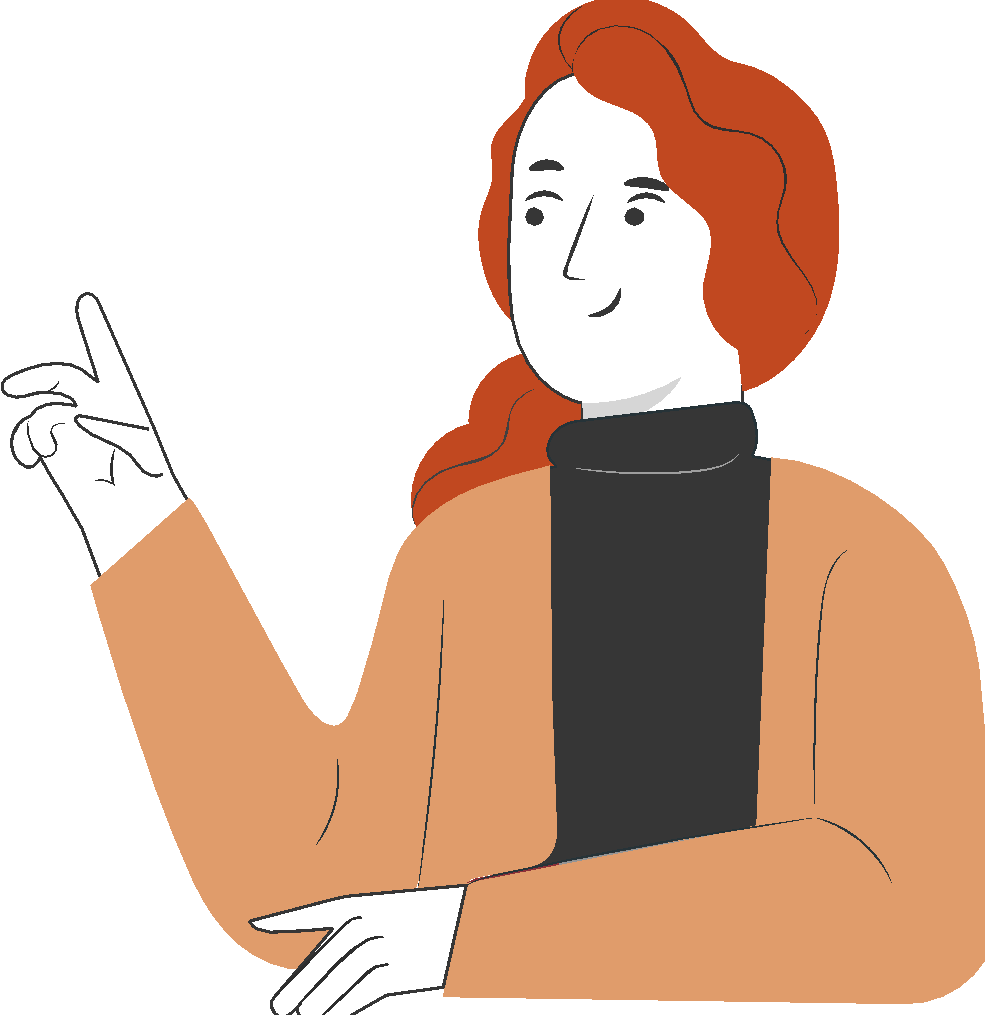 REMUNERACIÓN ACCESORIA
Se considera Remuneración Accesoria cuando responde su cálculo sobre la remuneración principal, así como el sobresueldo o las horas extras, etc. 
Estas remuneraciones pueden ser fijas o variables.
En este tipo de remuneraciones, su máximo está dado por la remuneración principal, pero en el caso de las cotizaciones previsionales, estas vienen a sumarse a las principales y si tienen un tope en su imponibilidad que está dado en los indicadores previsionales.
Ahora bien, en algunas de ellas tiene algún máximo como las horas de sobre tiempo, si bien no es en el monto de su cálculo, sino en la cantidad de horas que efectúe diariamente.
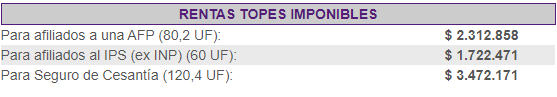 Información para el pago de remuneraciones mes de  Octubre 2020.
REMUNERACIONES IMPONIBLES: MÁXIMOS Y MÍNIMOS
La Remuneración, Sueldo Base, no puede ser inferior a un ingreso mínimo mensual, que a octubre 2020, corresponde a $ 326.500, siempre tenga jornada completa, y proporcional en caso de jornadas parciales.
El máximo a pago no está definido, depende lo acordado en el contrato de trabajo, pero la imponibilidad sí tiene un tope que corresponde para el año 2020 la cantidad de 80.2 UF., equivalente a $ 2.312.858, correspondiente a la suma de todos las remuneraciones que se le pagan al trabajador.
Esta remuneración se puede pactar por día, semana, quincenal y mensual, no puede pactarse a mayor tiempo que un mes.
NOTA:
El 7 de Noviembre se publicó en el Diario Oficial los nuevos valores para la renta mínima y asignación familiar, los cuales aplican de forma retroactiva desde las remuneraciones Septiembre 2020.
Cambio Sueldo Mínimo Trabajadores Dependientes e Independientes: $326.500
REMUNERACIONES FIJAS: MÁXIMOS Y MÍNIMOS
Las remuneraciones fijas, por lo general tienen las mismas características del Sueldo Base, como también su cálculo.

Bono Responsabilidad
Bono de antigüedad
Bono producción fijo, etc.
Su forma de cálculo es pactado equivalente a 30 días o mes completo, salvo que se pacte de otra forma distinta en el Contrato de Trabajo. (Recordar que para efectos de remuneraciones, todos los meses tienen 30 días)
Ejemplos de Remuneraciones Fijas:
NOTA:
Estas remuneraciones se van sumando para calcular el total imponible (ej. Sueldo base + bonos fijos +  bonos variables = Total imponible, y este total en caso de la imponibilidad (para efectos de cotizaciones previsionales) no puede ser mayor al tope indicado en los indicadores previsionales.
EJEMPLOS
Ejemplo 1:

Sueldo Base 	:      $ 450.000
Bono Antigüedad	:      $   90.000
Total Imponible	:      $ 540.000

Monto que servirá como base para el calculo de las cotizaciones previsionales: $ 540.000.-
Ejemplo 2:

Sueldo Base	     :     $ 2.500.000
Bono Responsabilidad :     $    400.000
Total Imponible            :

Tope: 80.2 UF , para efectos de previsión (AFP y Salud)  a octubre 2020, equivalente $ 2.312.548 , monto que servirá como base de calculo para las cotizaciones previsionales, y el monto máximo para el seguro de cesantía es de 120.4 UF, equivalente a $ 3.472.171
GRATIFICACIÓN
Respecto esta remuneración, el Código del trabajo establece dos formas de calcular la gratificación como lo vimos en la actividad anterior, y dependerá del empleador la decisión de si toma uno u el otro, o ambos (De acuerdo al artículo 47 y 50 del CT).
También la decisión de su pago depende del empleador, si la va a pagar anual o con anticipos anuales, pero en su liquidación anual debe distribuirla proporcionalmente a las remuneraciones de cada mes y efectuar la re liquidación de los sueldos y calcular la previsión y pagarla posteriormente.
Esto queda exceptuado si el empleador decide pagarla mensualmente de acuerdo al artículo 50 del CT, y viene a incorporarse a la liquidación de sueldos y por ende aumenta el total imponible.

*Ejemplo:
Sueldo Base		$ 450.000
Gratificación 		$ 112.500
Total imponible		$ 562.500
REMUNERACIONES NO IMPONIBLES: MÁXIMOS Y MÍNIMOS
Las No remuneración, habíamos dicho que son voluntarias por parte del empleador y si es pactada o se configura como tácita, pasa a ser obligatoria en su pago y su modificación debe ser por mutuo acuerdo entre el empleador y trabajador.
Ahora bien, estas no remuneraciones se generan cuando el empleador compensa al trabajador por los gastos que incurre el trabajador por consecuencia del contrato de trabajo, y no son imponibles ni tributables.
Tienen como característica general que los montos pagados deben obedecer a una razonabilidad al gastoque se esta compensando.
Veamos algunos…
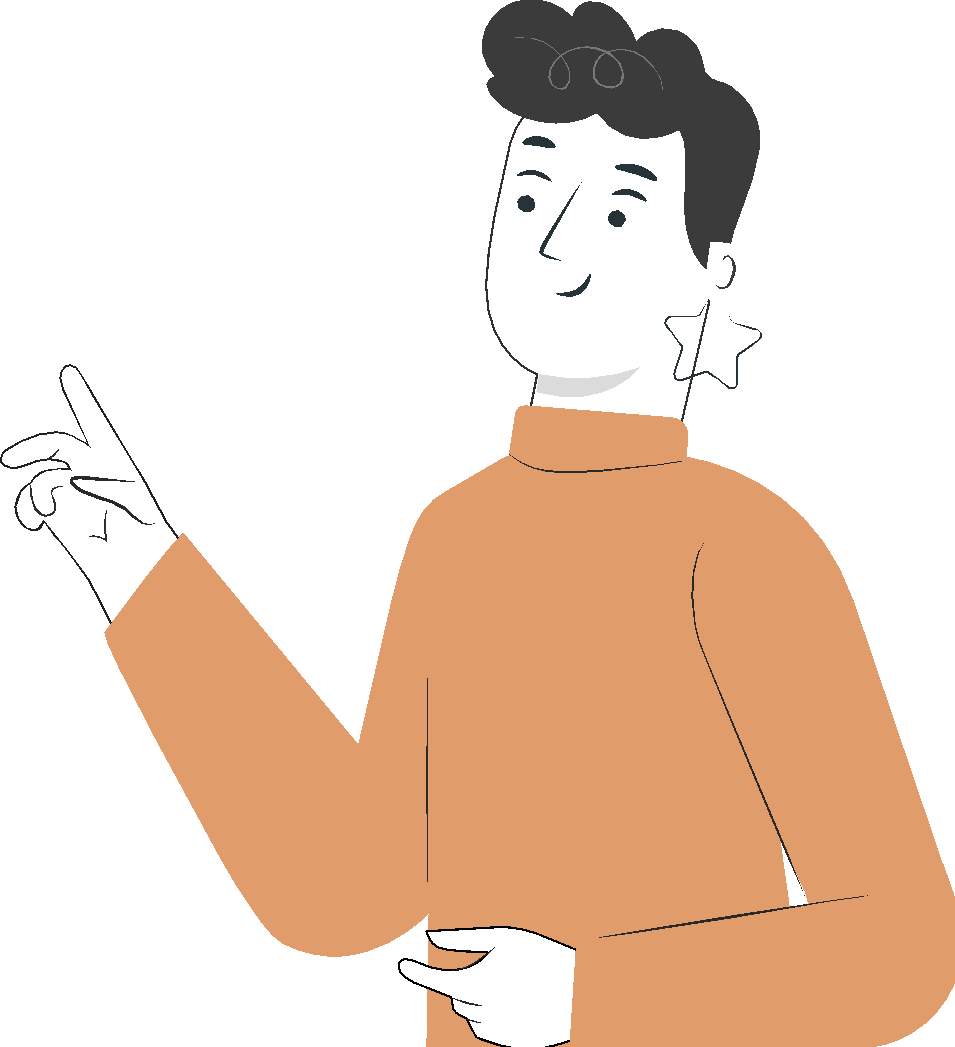 MOVILIZACIÓN
Esta remuneración no imponible, no tiene mínimos, pero sí su monto máximo a pagar, y está dado por el valor de los pasajes básicos de la locomoción de la localidad.
Este monto puede ser acordado pagarlo como un monto mes, u otro acuerdo tal como se pagara de acuerdoa los días de la jornada efectivamente trabajado. 
Veamos un ejemplo de cada uno:
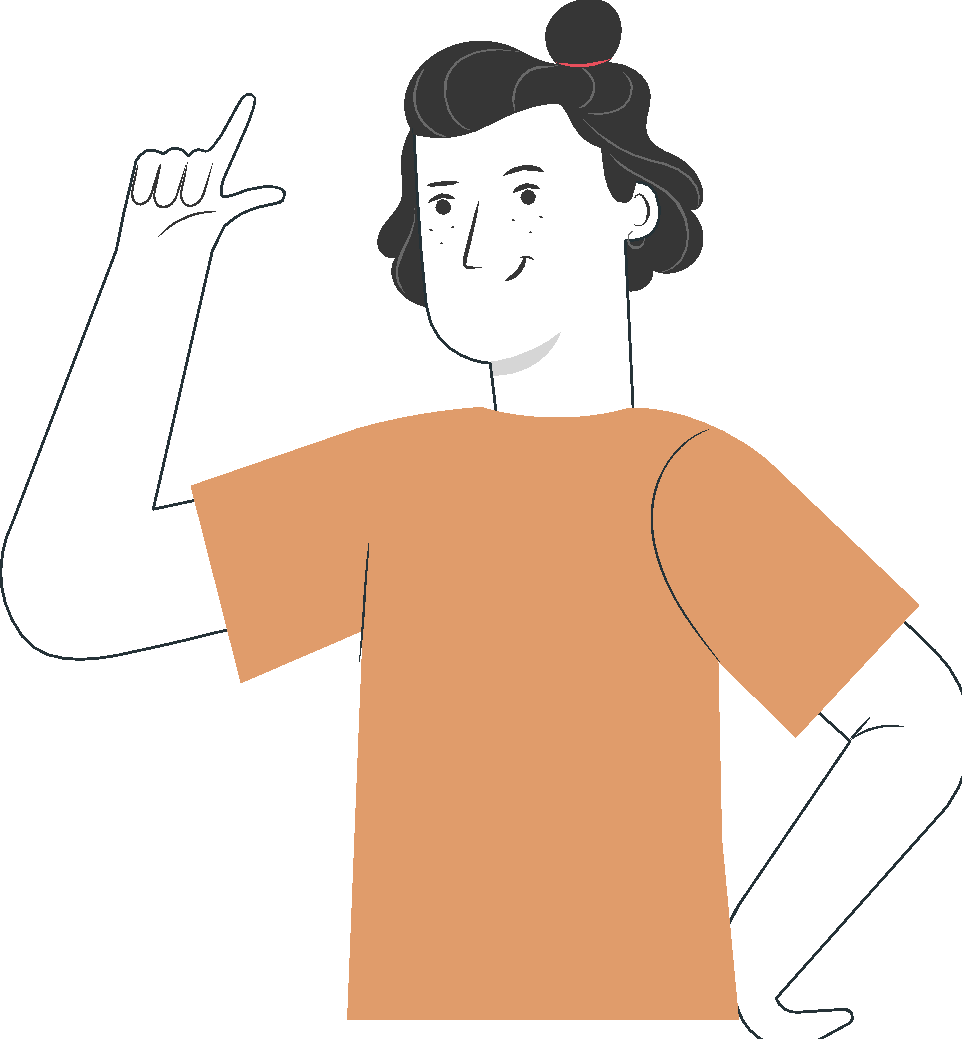 PACTO MENSUAL EN LA MOVILIZACIÓN
El valor del pasaje básico de la localidad es de $ 900  y el monto pactado es de $ 40.000 al mes y con una jornada de trabajo de lunes a viernes (ocupando un pasaje de ida y un pasaje de vuelta).
La razonabilidad para cada mes se toma un  promedio mes de 21 a 22  días.
Fórmula:     Días trabajados multiplicado por  el monto pasajes diarios
    22 x $ 1.800 = $ 39.600  siendo el valor máximo para este haber 
    $ 39.600 y no los $ 40.000.
    Ahora bien si se paga por mes su cálculo será en la liquidación de sueldos:
    $39.600 / 30 x días trabajador
PACTO DIARIO EN LA MOVILIZACIÓN
El valor del pasaje básico de la localidad es de $ 900 y el monto pactado diario es de $ 2.000 día y con una jornada de trabajo de lunes a viernes y ocupa un pasaje de ida y un pasaje de vuelta.
La razonabilidad para cada día será: valor del pasaje diario de ida y regreso, si el valor del pasaje es de $ 900, (de acuerdo al monto máximo sería $ 900 x 2 = $ 1.800 valor máximo diario).
Fórmula:
Valor día trabajado multiplicado por  los días efectivamente trabajado( ejemplo asiste 22 días).
22 x $ 1.800 = $ 39.600, siendo el valor máximo para este haber
$ 39.600 y no los $ 40.000
COLACIÓN
Esta remuneración no imponible, no tiene mínimos, pero si su monto máximo a pagar va a estar dado de acuerdo a la posición jerárquica del trabajador.
Los legisladores no han podido establecer una regla clara al respecto, solo que sea prudente y razonable.
La pregunta que es razonable y prudente, se da de acuerdo al costo que costaría una colación en la localidad donde trabaja el trabajador.	
Este haber no imponible se puede pactar de forma mensual o por días efectivamente trabajados, y se calcula de igual forma que la movilización.
NOTA:
Si el empleador otorga el almuerzo en un comedor o casino, no puede pagar suma alguna en la liquidación.
COLACIÓN
“que aún cuando la asignación de colación haya sido excluida del concepto legal de rem uneración, adquirirá, sin embargo, tal carácter en la medida que las sumas otorgadas por esos conceptos excedan el gasto razonable de alimentación en que el trabajador deba incurrir con motivo del desempeño de sus labores correspondiendo al Inspector del Trabajo respectivo calificar esta circunstancia en cada caso en particular.”

Dictamen la Superintendencia de Seguridad Social (SUCESO) ha establecido a través de los Dictámenes N°s. 2879, de 12.08.83 y 3554, de 03.10.83.
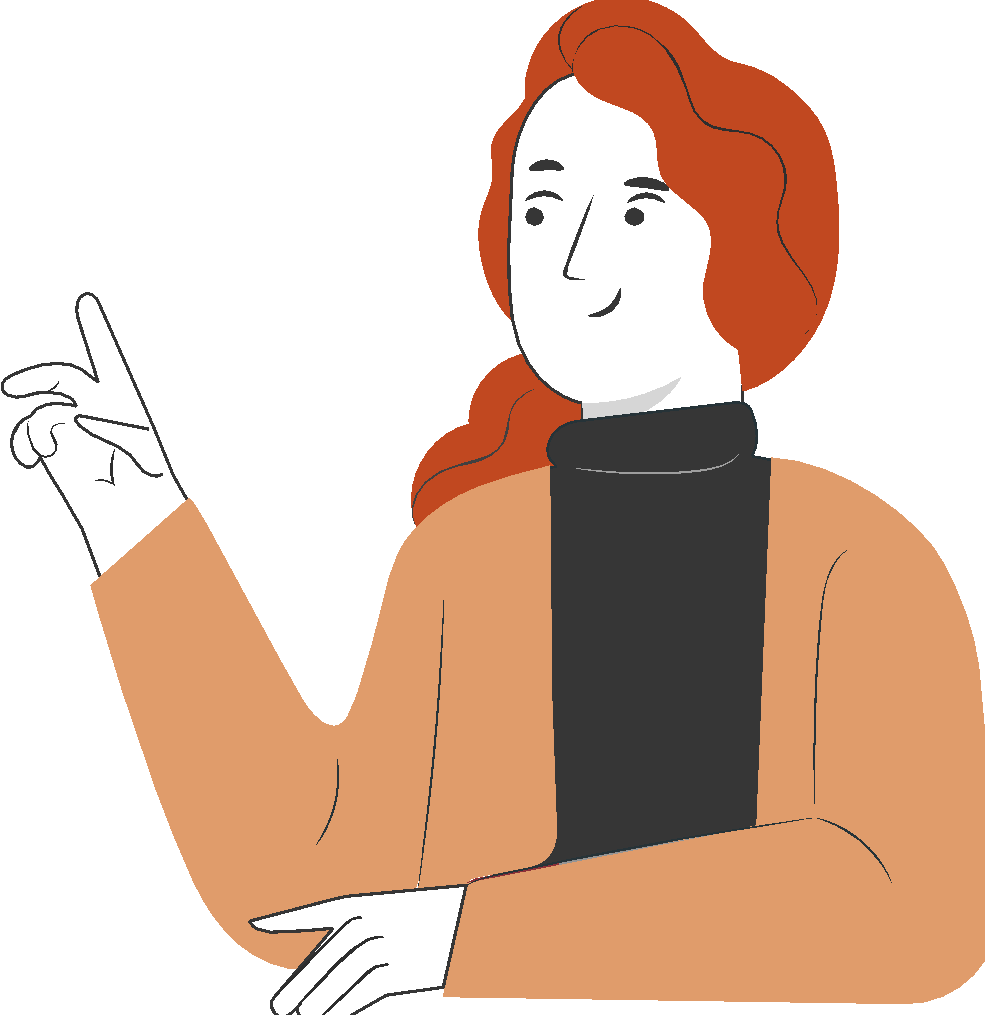 VIÁTICOS
El viatico es la cantidad que paga el empleador para solventar total o parcialmente los gastos generados en alimentación, alojamiento o traslado del trabajador cuando por razones laborales se ausenta del lugar habitual de residencia. No constituye remuneración. Su monto debe ser razonable y prudente (vale decir, no excesivo). En caso contrario, esto es, si su monto es excesivo, el empleador no estará cotizando correctamente, lo cual puede ser sancionado por la Dirección del Trabajo. 
El viático pasa a ser remuneración (y en consecuencia imponible) cuando excede “el costo real o aproximado que signifiquen los gastos de alimentación, alojamiento o traslado, considerando el caso y el dependiente de que se trate”.

Nota: Para pagar este haber no imponible
PÉRDIDA DE CAJA
La asignación por pérdida de caja es aquella suma de dinero que se paga a los trabajadores que cumplen funciones de cajeros o que con motivo de sus cargos, custodian dineros o valores, a fin de ponerlos a cubierto de las pérdidas eventuales a que pueden verse expuestos. 
El monto máximo, no imponible, a convenir estará dado por las necesidades que se quieren cubrir, en relación con la cuantía de los dineros o valores que manejan, pero el monto debe ser el razonable y prudente paratales fines.
Este es un valor fijo mensual, por lo general se pacta independientemente los días trabajados.
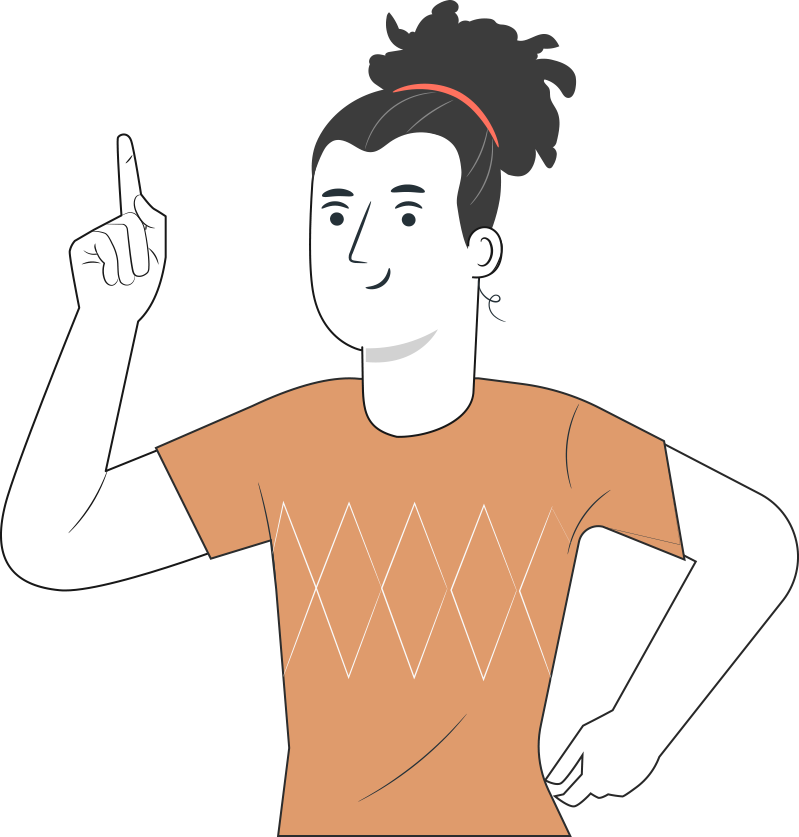 DESGASTE DE HERRAMIENTAS
La asignación por desgaste de herramientas es una suma de dinero que se otorga al trabajador que labora con herramientas de su dominio en compensación por el desgaste que puedan experimentar estas últimas, a causa de su uso. Lo que se pague por tal concepto debe ser de un monto razonable y prudente.
El legislador no tiene una forma de cálculo y por lo general es un valor mensual fijo y se paga por los días trabajados:
Fórmula:  

Desgaste de herramienta / 30 x días trabajados = Monto a pagar
INDEMNIZACIONES
De acuerdo al Art. 63 del Código del trabajo, en caso de desvinculación por el art. 161 del código del trabajo se deben pagar indemnización al trabajador:

Indemnización sustitutiva de aviso previo.
Indemnización por años de servicio

Estas Indemnizaciones tiene dos topes máximos para su pago:

Antigüedad, se consideran solo 330 días o 11 años.
Monto: El monto máximo corresponde a 90 UF por cada año de servicio.

Observación: Si el empleador desea pagar montos mayores a los indicados, lo puede efectuar sin inconvenientes.

En el caso de las Indemnizaciones por Feriado Proporcional, este no tiene límites en montos ni antigüedad.
BENEFICIOS MONETARIOS QUE PERCIBE EL TRABAJADOR POR UN DEPARTAMENTO DE BIENESTAR O UN ACUERDO SINDICAL
Primero que nada no debemos confundir regalías que efectúa el empleador a sus trabajadores ya sea en especies o en dinero, lo que hace que su monto sea remuneración y esta afecta a los descuentos previsionales.
Pero los beneficios que un trabajador percibe a través de un Depto. de bienestar, estos montos no se consideran remuneración, y de hecho no se incluyen en las liquidaciones de sueldos, debido a que los dineros pagados nacen de los aportes de los trabajadores y un aporte del empleador.
Los dineros que recibe un trabajador de un sindicato, tampoco se consideran remuneraciones, son los beneficios que tiene un trabajador por estar afiliado a un sindicato y bajo una negociación colectiva. Los montos que los trabajadores perciben nacen del aporte de cada trabajador y también de un aporte del empleador.
PAUSAS REFLEXIVAS
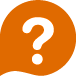 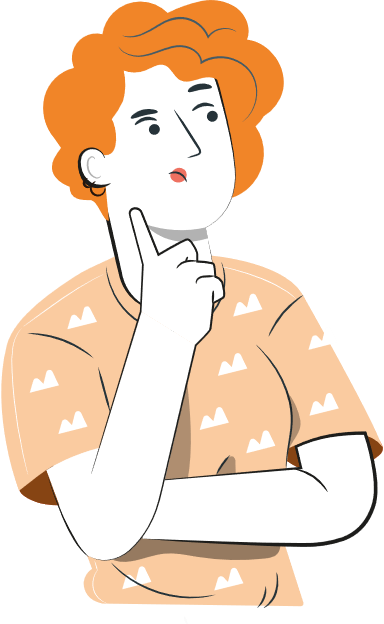 Algunas preguntas de los temas que vamos trabajando
¿Qué piensan sobre los dos tipos de remuneraciones (RI y RNI), en sus montos máximos y mínimos a cancelar al trabajador?

¿Qué creen ustedes ocurriría si no existieran esos límites?
2
REVISEMOS
¿CUÁNTO APRENDIMOS?
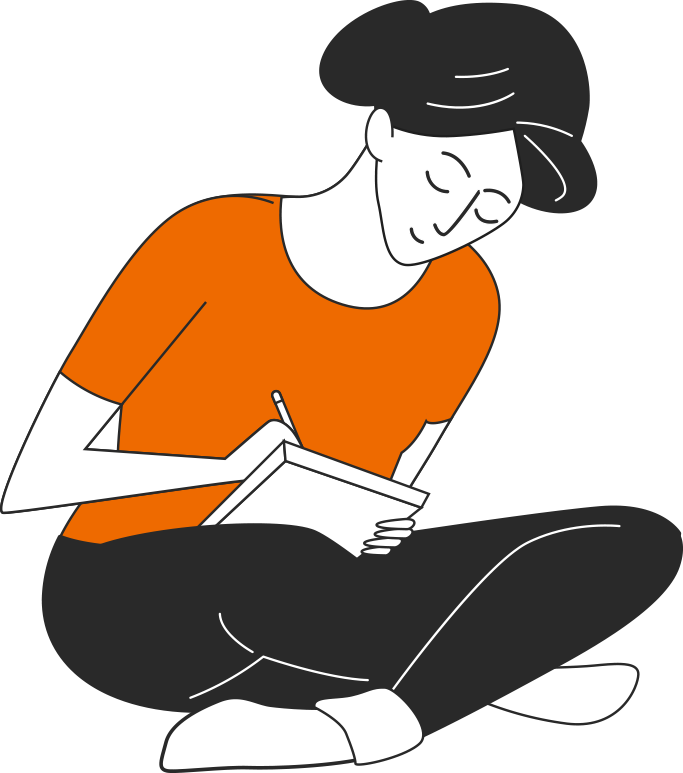 CÁLCULOS DE MONTOS MÁXIMOS DE HABERES Y ASIGNACIONES

Para revisar los temas trabajados a lo largo de la presentación, te invito a desarrollar la Actividad 2 Cuánto Aprendimos. Descarga el archivo y sigue las instrucciones.

¡Muy bien!, ahora vamos a practicar.
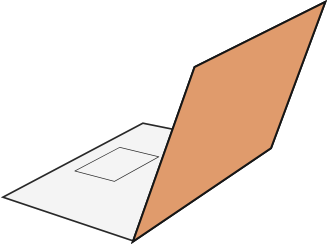 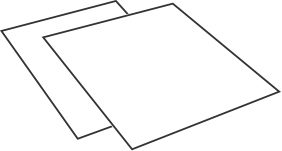 ¡PRACTIQUEMOS!
2
ACTIVIDAD PRÁCTICA
CÁLCULOS DE MONTOS MÁXIMOS DE HABERES Y ASIGNACIONES
Para realizar la siguiente actividad,  utiliza el archivo Actividad Práctica 2,  y sigue las instrucciones señaladas.

¡Éxito!
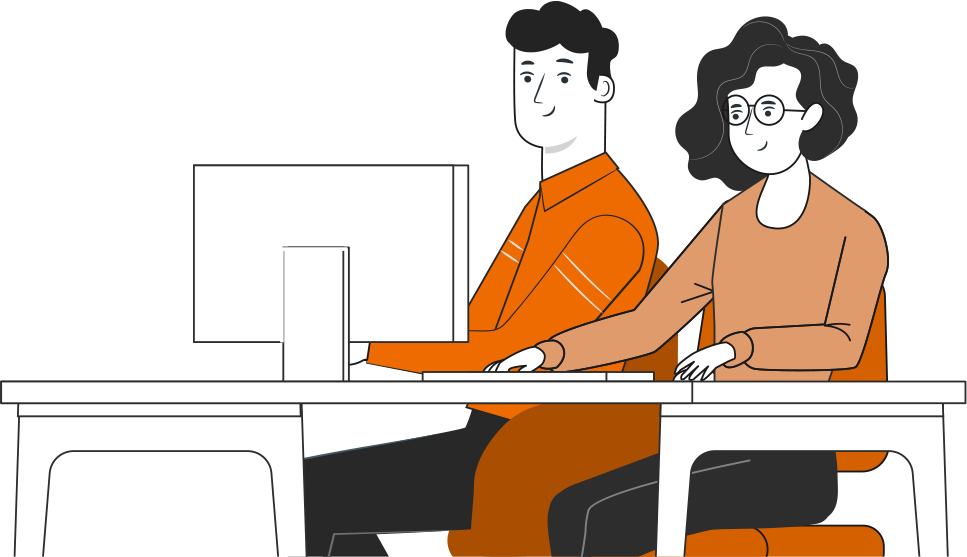 ° Medio | Presentación
ANTES DE COMENZAR A TRABAJAR
TOMA LAS SIGUIENTES PRECAUCIONES
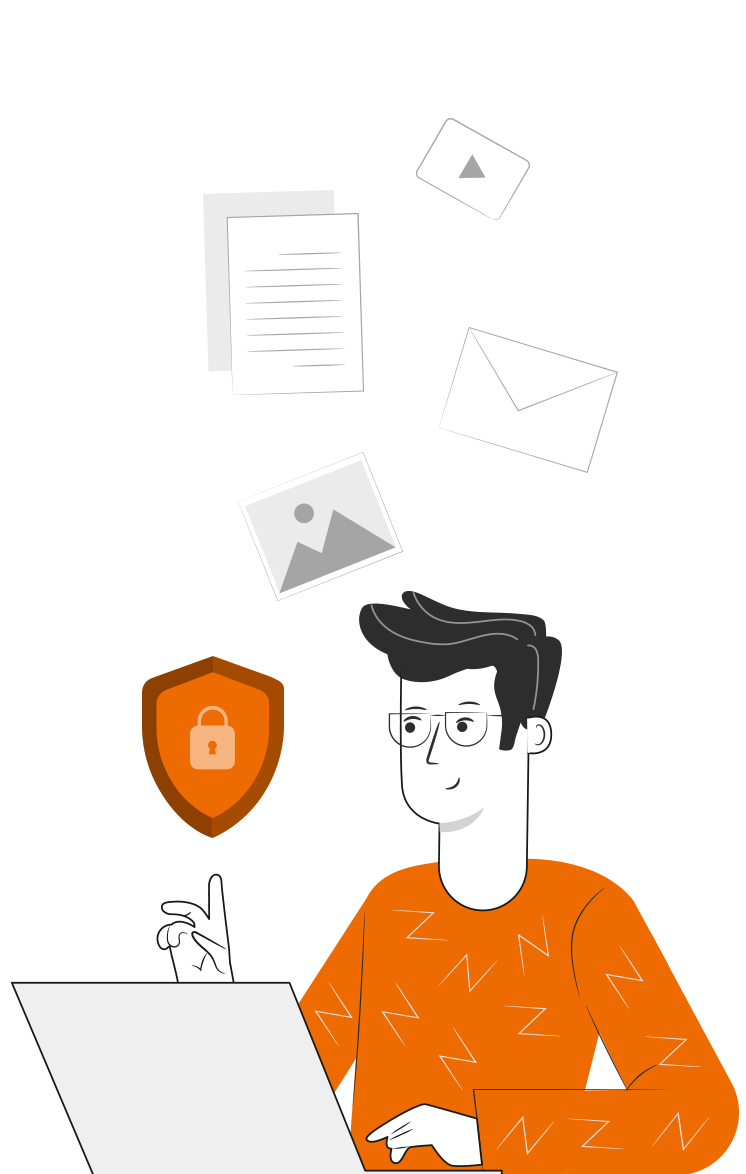 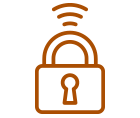 Cuida tus claves de acceso.
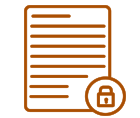 Resguarda la confidencialidad de la información.
Cuidado con los dispositivos externos,  asegura la información instalando antivirus.
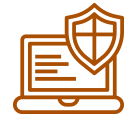 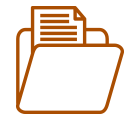 Se riguroso y ordenado con los antecedentes que manejas.
Realiza trabajo en equipo con respeto en tus opiniones, 
escucha a los demás.
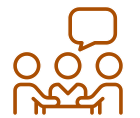 ANTES DE TERMINAR:
TICKET DE SALIDA
CÁLCULOS DE MONTOS MÁXIMOS DE HABERES Y ASIGNACIONES
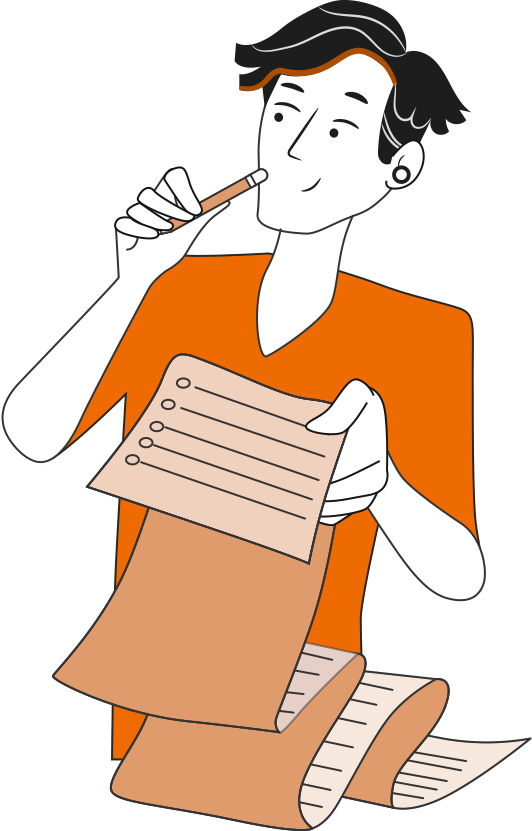 ¡No olvides contestar la Autoevaluación y entregar el Ticket de Salida!

¡Hasta la próxima!
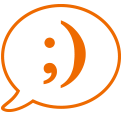